China Steel 
Demand and behavior

-- for Fastmarket Ferroalloys 2023 Prague
Million Link (China) Investment Ltd.Projector：Hill Summer
Competitive structure
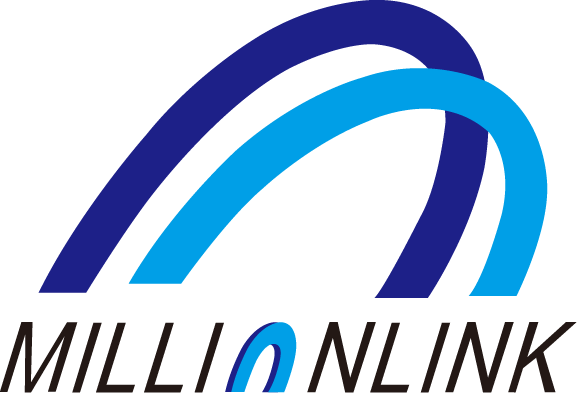 01
Shougang
35.43mmt
Anyang
9.5mmt
Jingye
15.38mmt
Xinxin Pipe
Shagang
56.81mmt
HBIS
41.64mmt
SinoGiant
14.34mmt
Puyang group
Zenith 
12.76mmt
Donghai
10.42mmt
Tsingshan
12.37mmt
Shandong Steel
28.25
Jinan Steel Group
Jiuquan
8.75mmt
baotou Steel
16.45mmt
Baowu
130.05MMT
14%
Jianlong 
36.71mmt
Shaanxi Steel
12.39mmt
Delong
27.82mmt
Hunan Valin
26.21mmt
Nova Wu’an Group
Citic Pacific
13.97mmt
Rizhao Steel
13.57mmt
Ansteel
55.65mmt
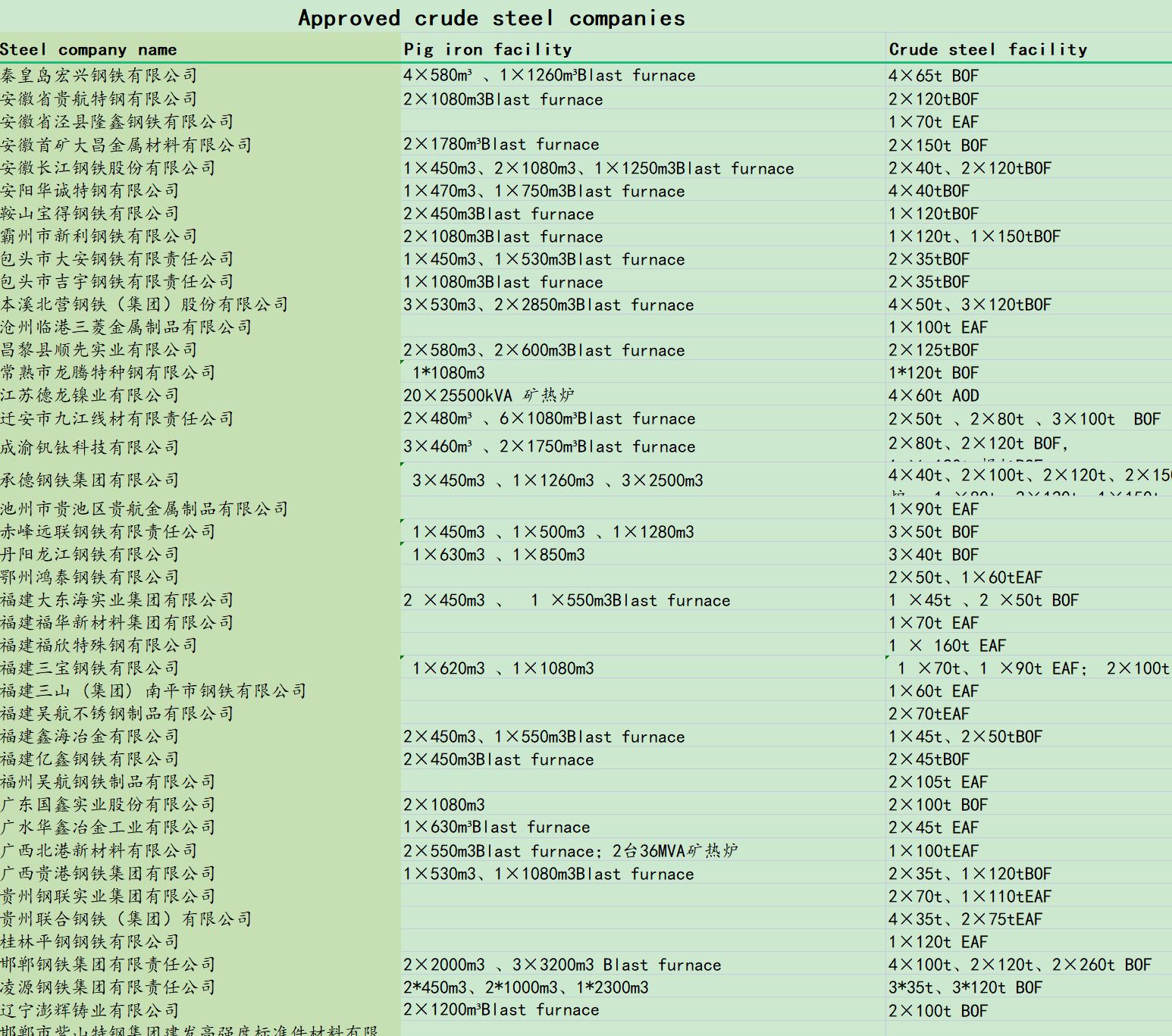 Sanming
11.4mmt
Shenglong
12.16mmt
Fanda
19.98mmt
Liuzhou
18.83mmt
200 independent steel plants
CR10	41.50%
                     Others    58.50%
Financial struggle
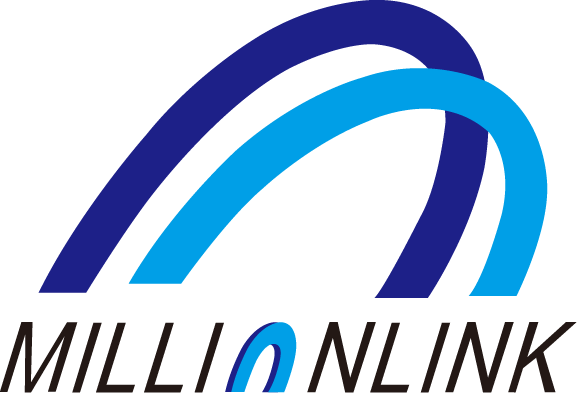 02
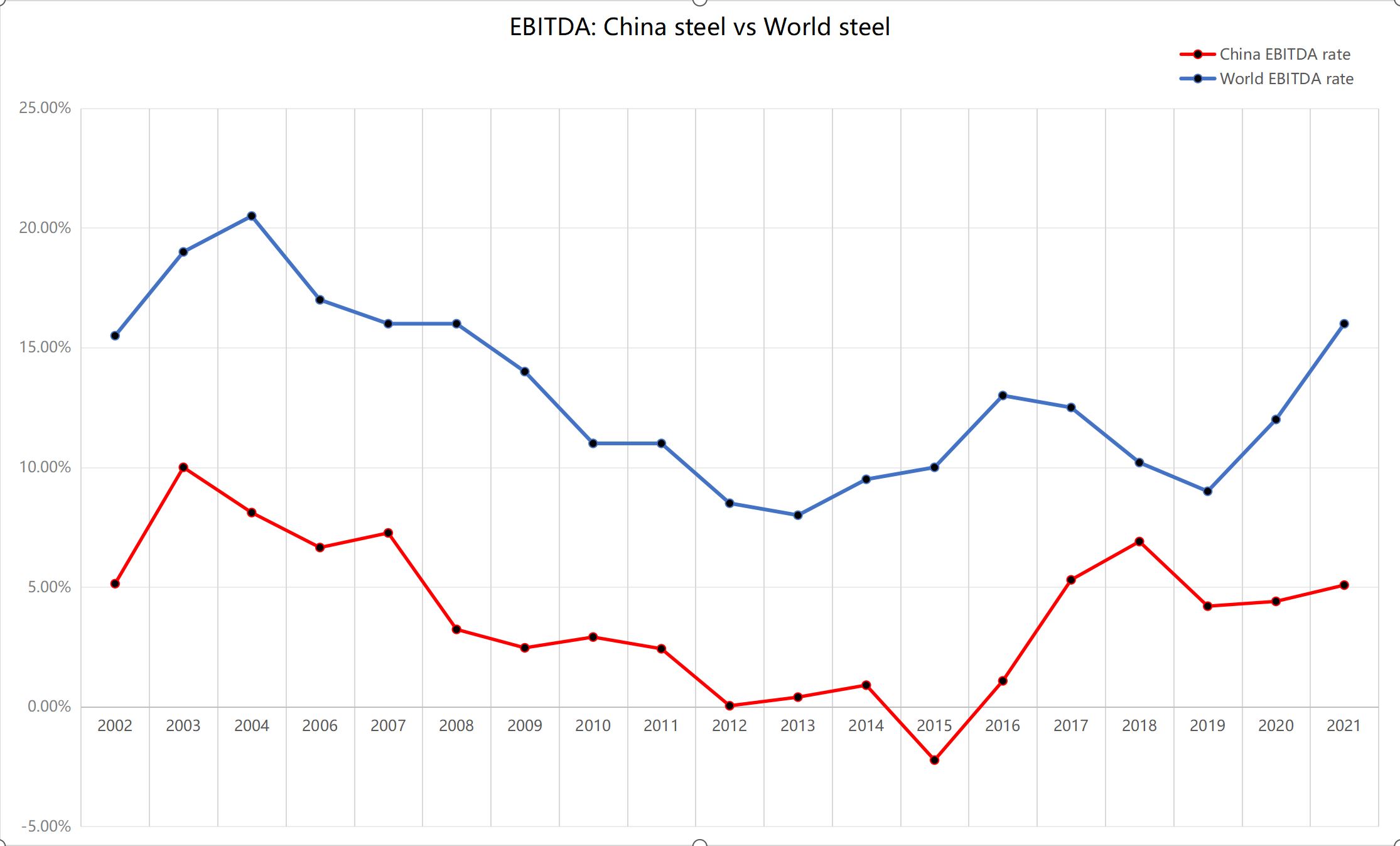 Demand declines
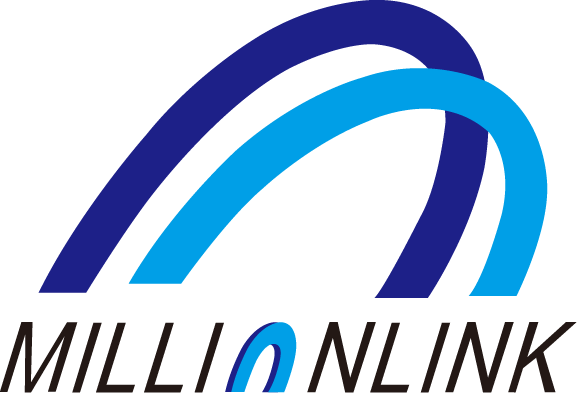 03
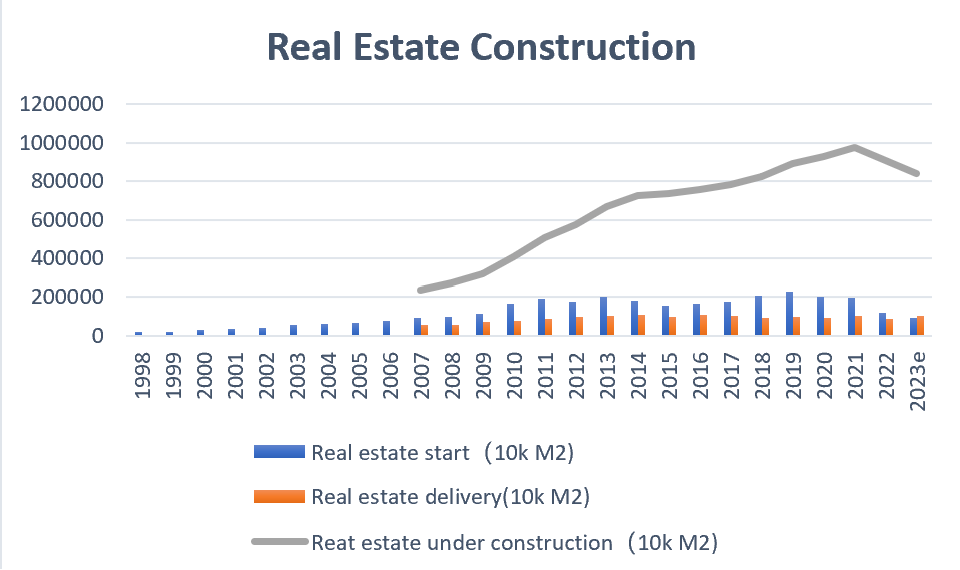 Export-good hope
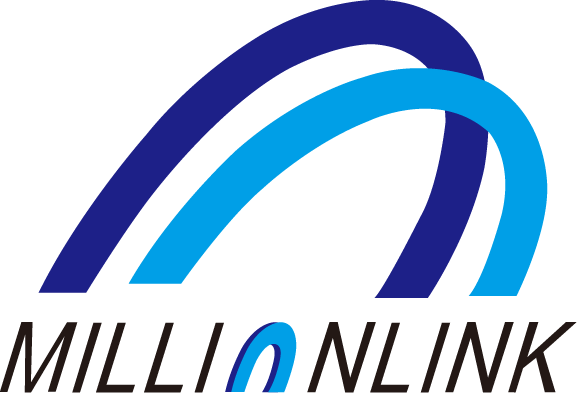 04
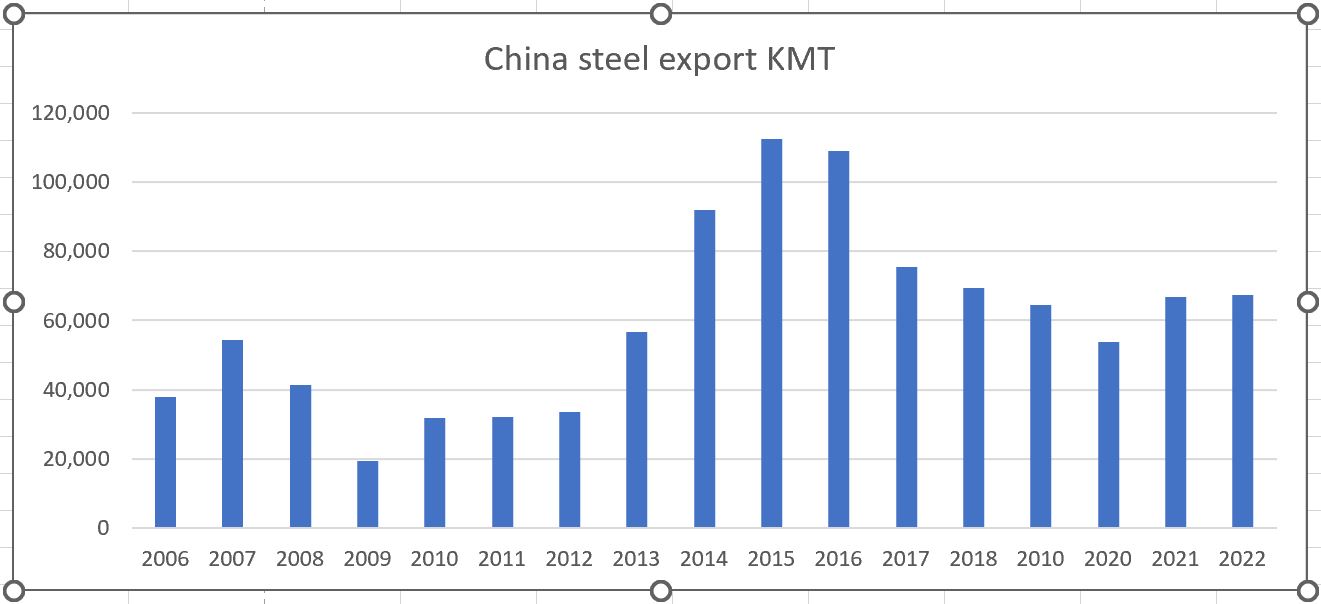 Import substitution, high yield business
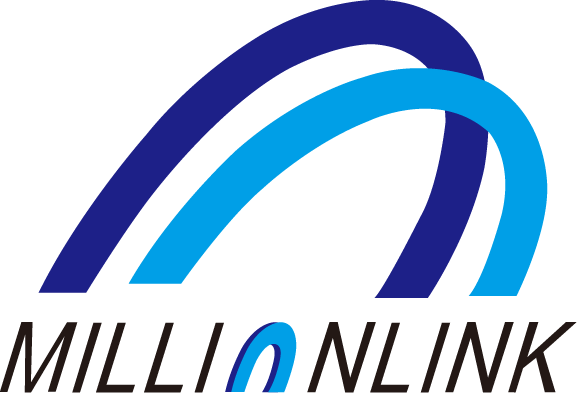 05
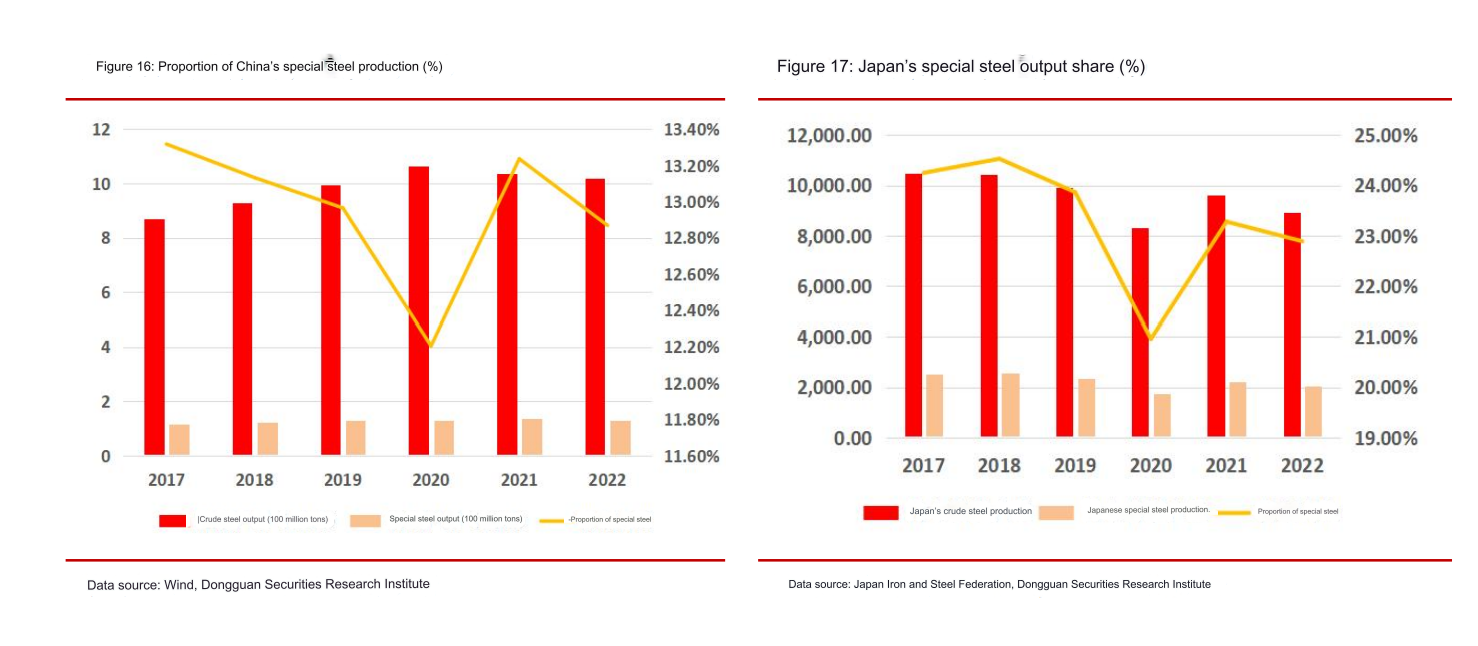 Rise of EAF
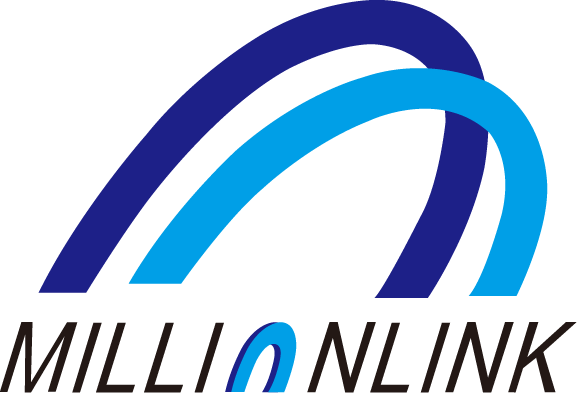 06
2025, 2030 用虚线，2个表都是
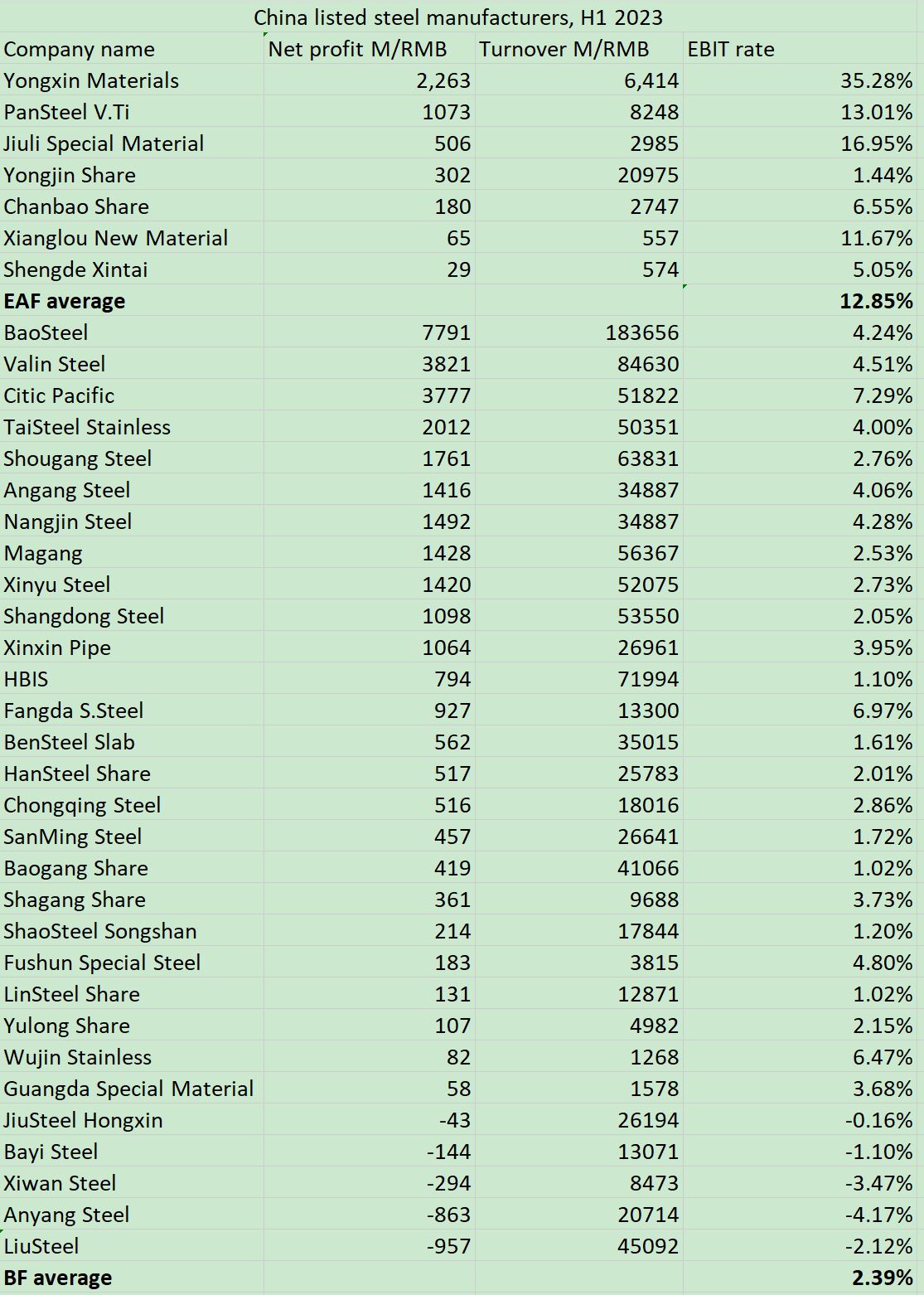 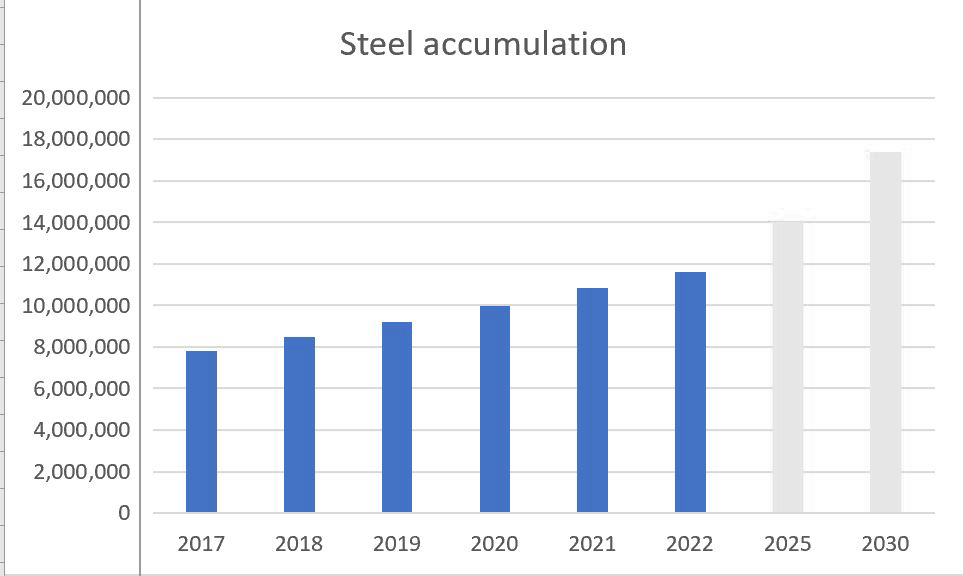 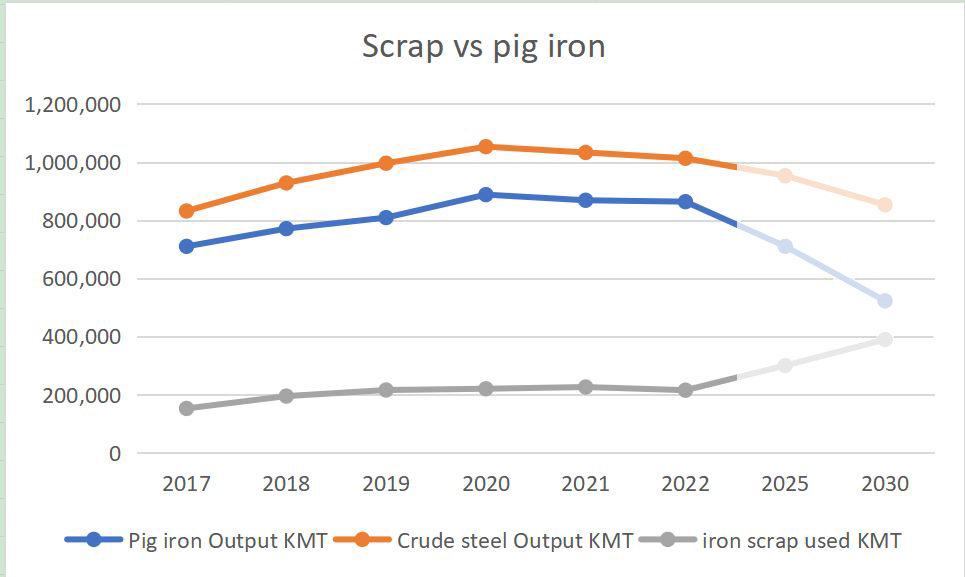 Transit from long to flat
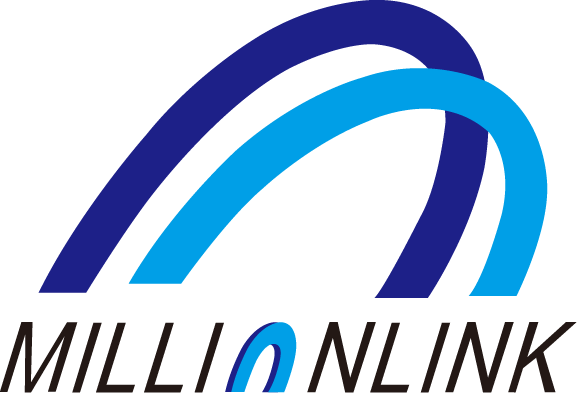 07
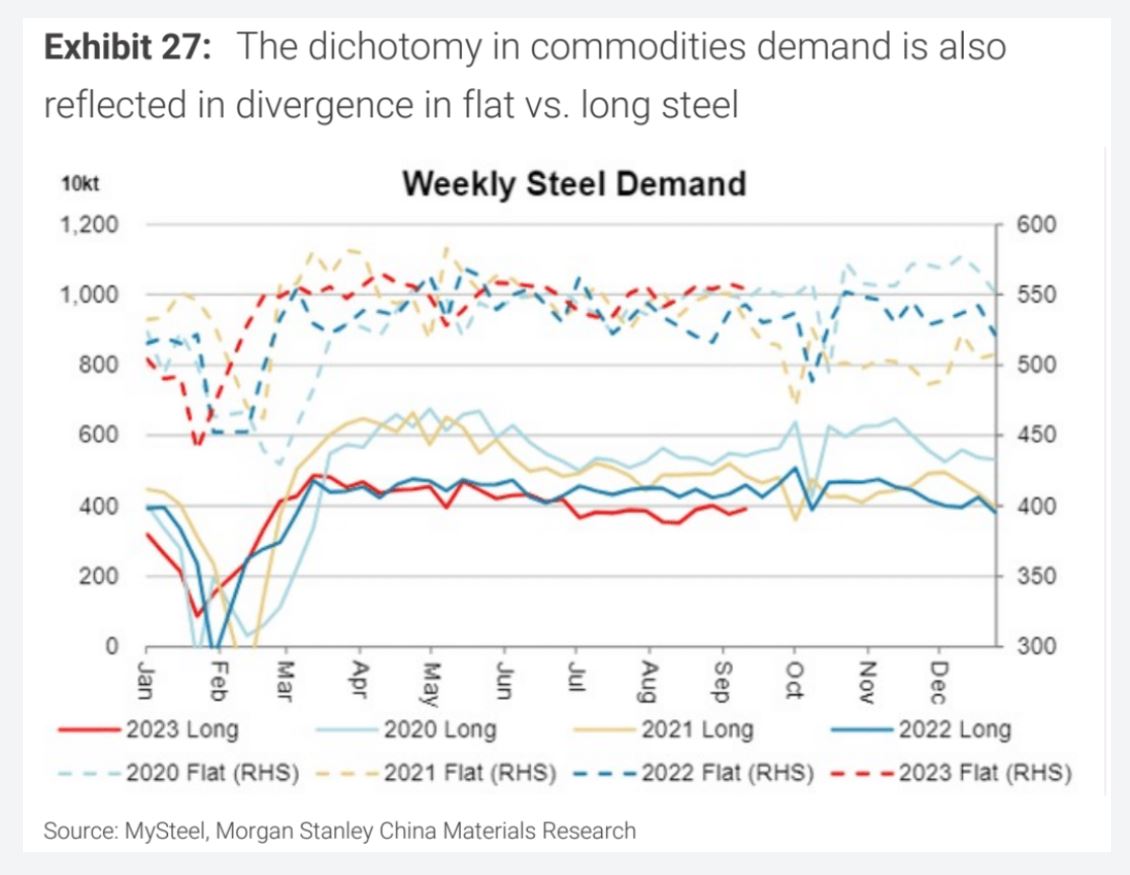 R&D, right track
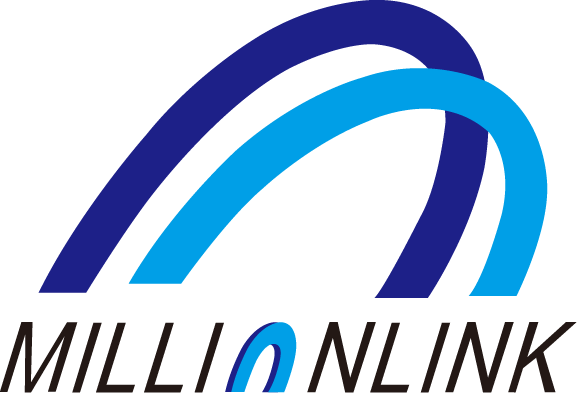 08
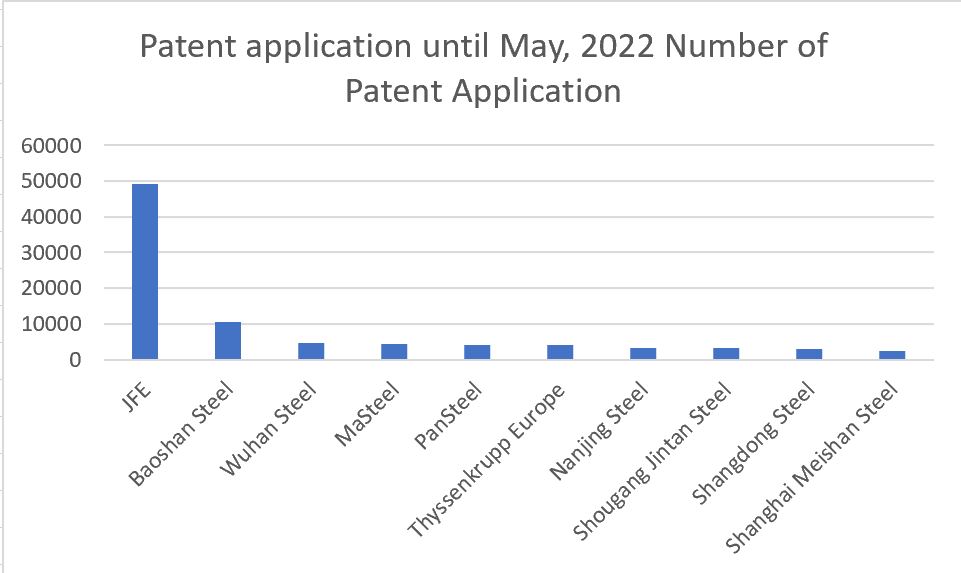 Overseas investment and collaboration
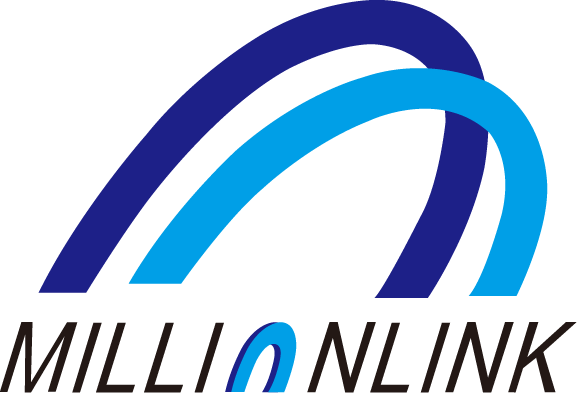 09
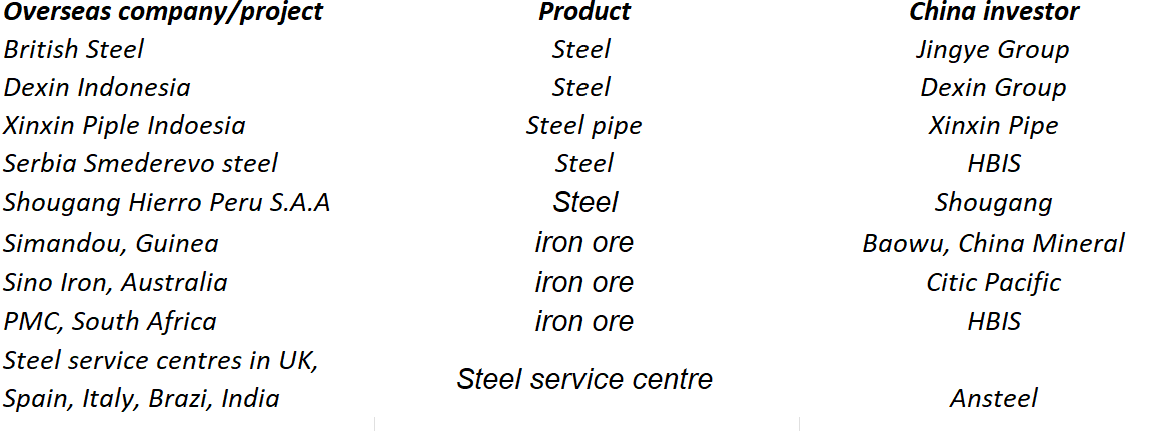 Iron ore-power transit
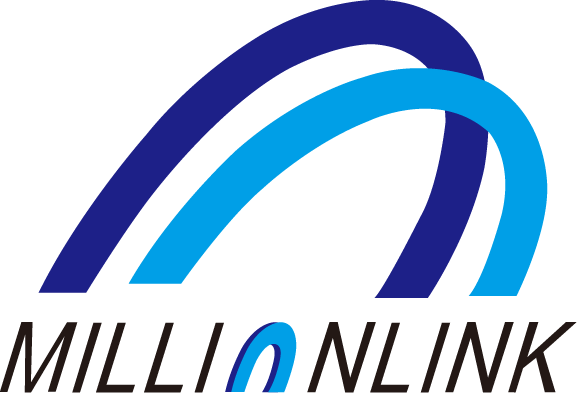 10
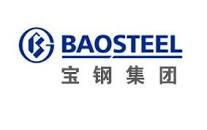 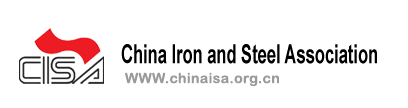 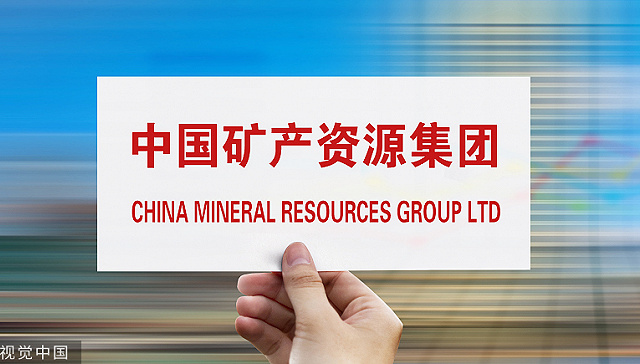 Benchmark of Ferroalloys
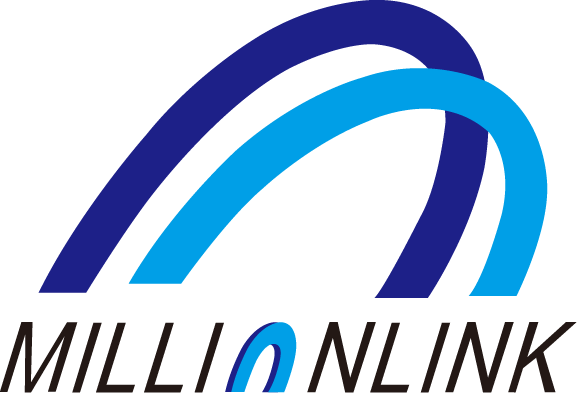 11
ESG-winner
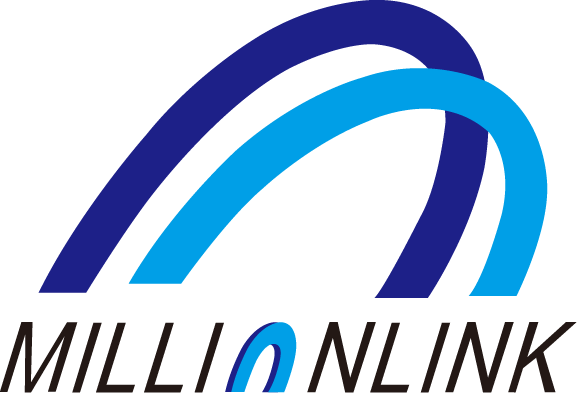 12
China steel metamorphosis
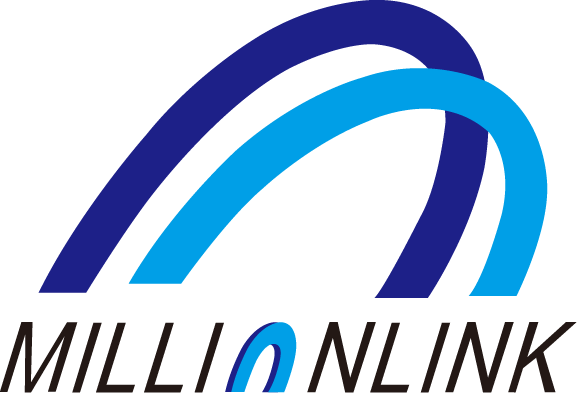 13
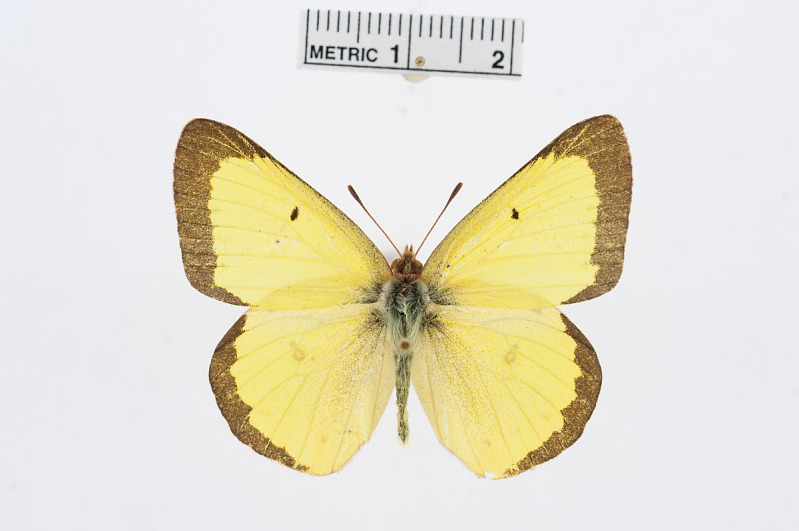 Higher
Quality
Fair
Yield
Lower
Emission
Supply Chain
millionlink.comProjector：HillSummer@millionlink.com
Disclaimer
Million Link and/or its subsidiaries endeavour to ensure the accuracy and reliability of the information provided, but do not guarantee its accuracy and reliability and accept no liability (whether in tort or contract or otherwise) for any loss or damage arising from any inaccuracy or omission or from any decision, action or non-action based on or in reliance upon information contained in this presentation.